Broadcasting in times of Crisis
Security related crisis
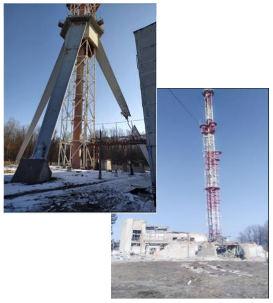 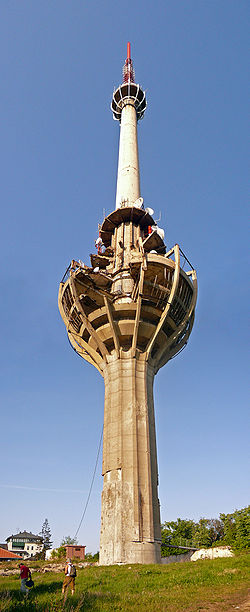 Man made disaster
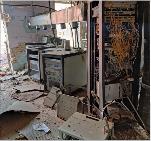 Infrastructure damaged
Power systems damaged
Communications damaged
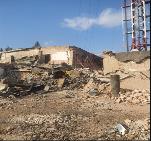 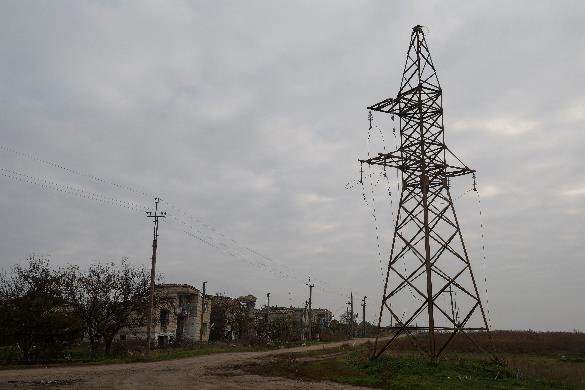 Iriški Venac Tower - Wikipedia
REUTERS/Valentyn Ogirenko/File Photo
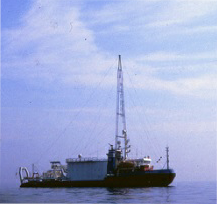 Radio Brod
720 kHz Medium Wave 
97.8 MHz FM
1st June 1993 – 28th February 1994
Radio Brod History (offshoreradiomuseum.co.uk)
UNTV
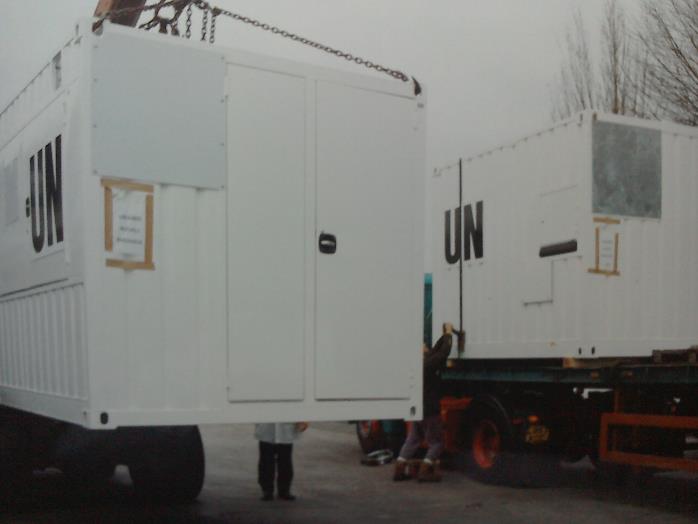 UN Radio Rwanda
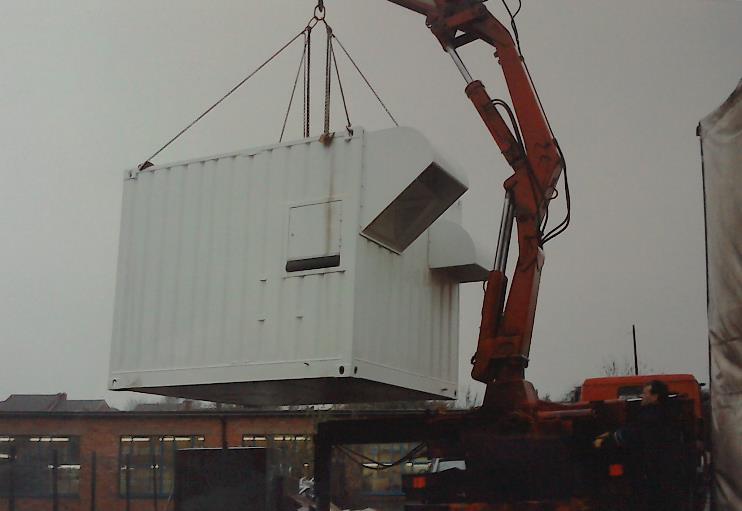 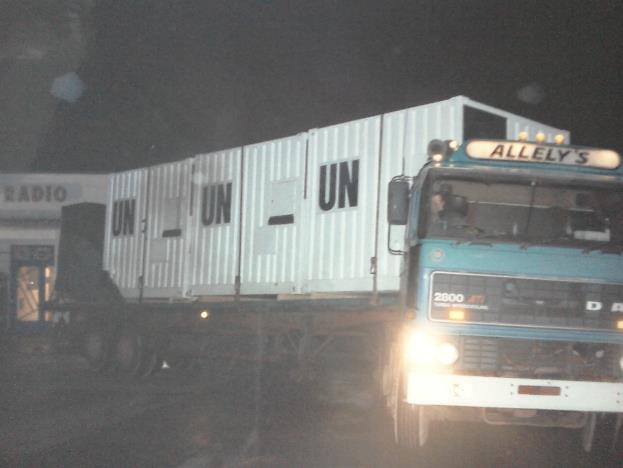 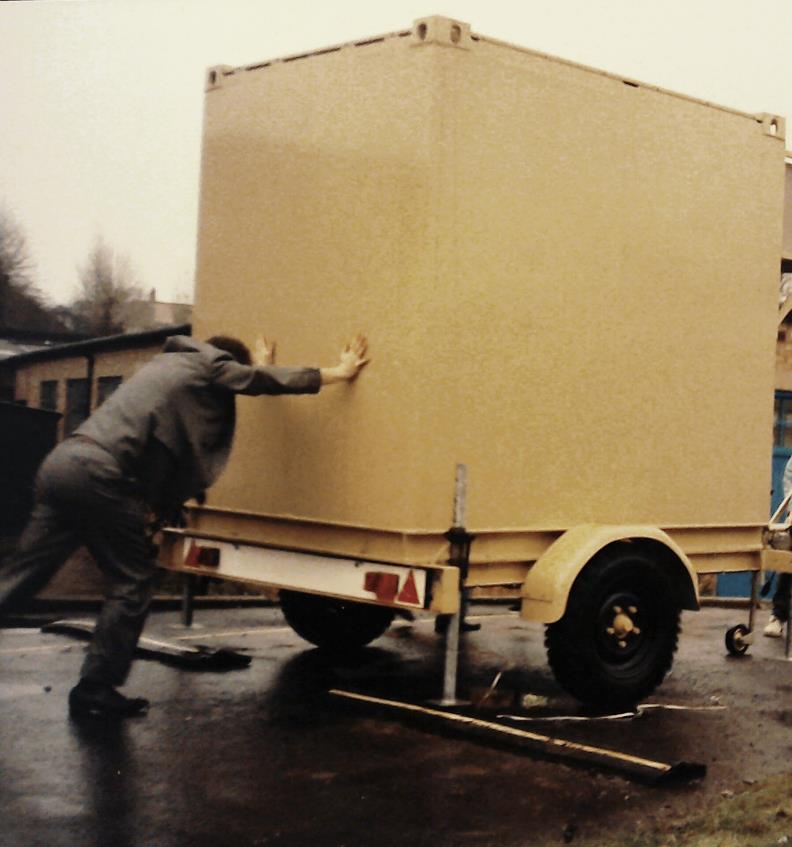 Gulf War Afghanistan
Towed trailer solution
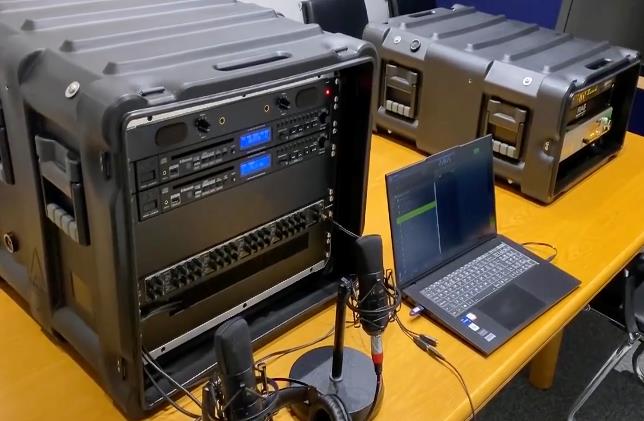 VHF/FM
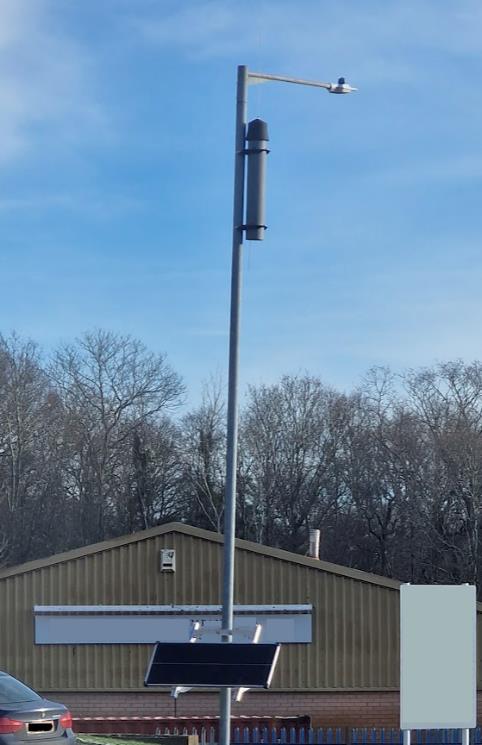 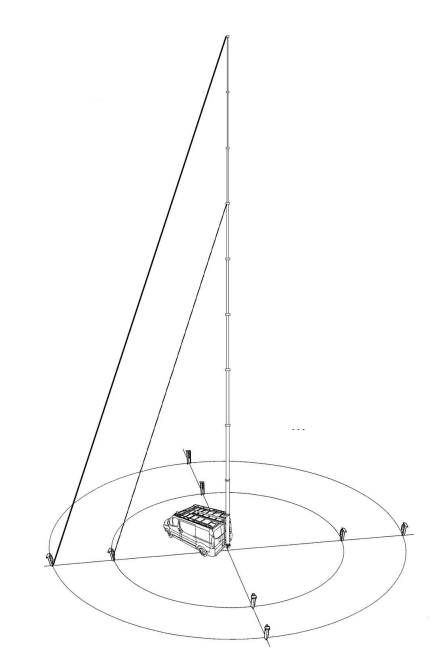 Portable
Mobile
Independent